Preacc/Linac Weekly Performance
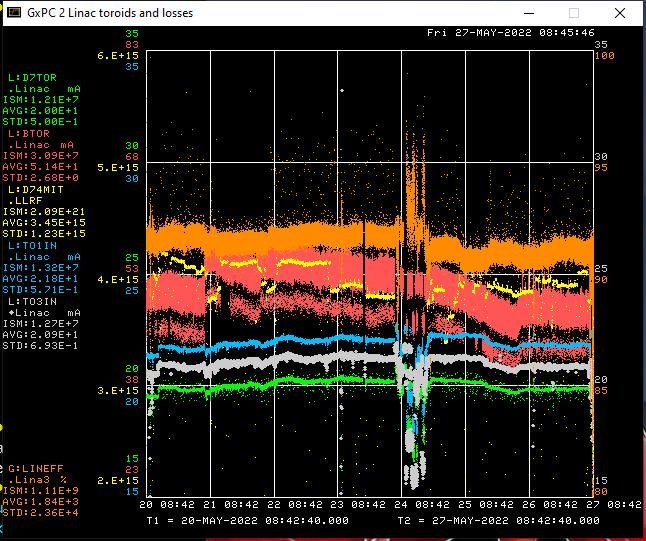 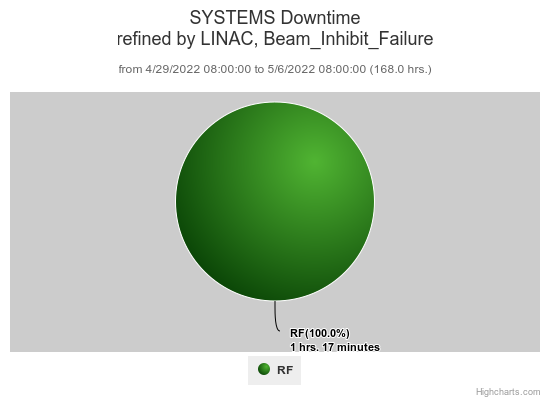 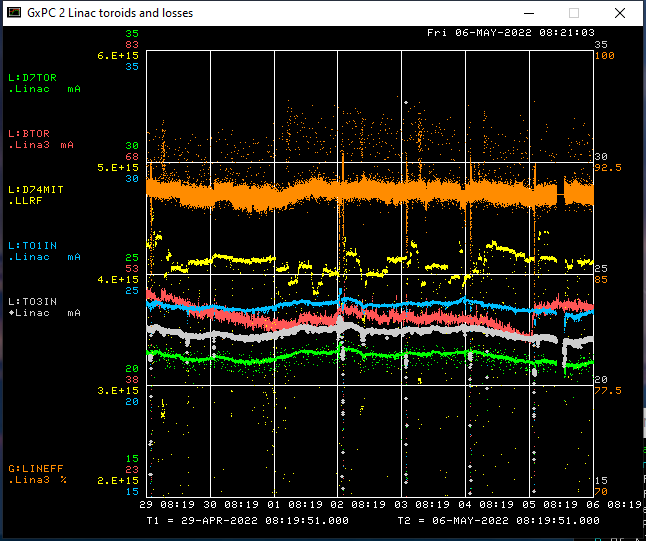 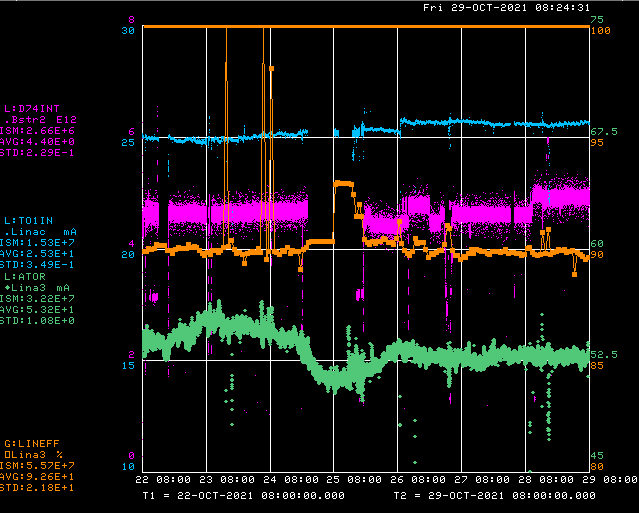 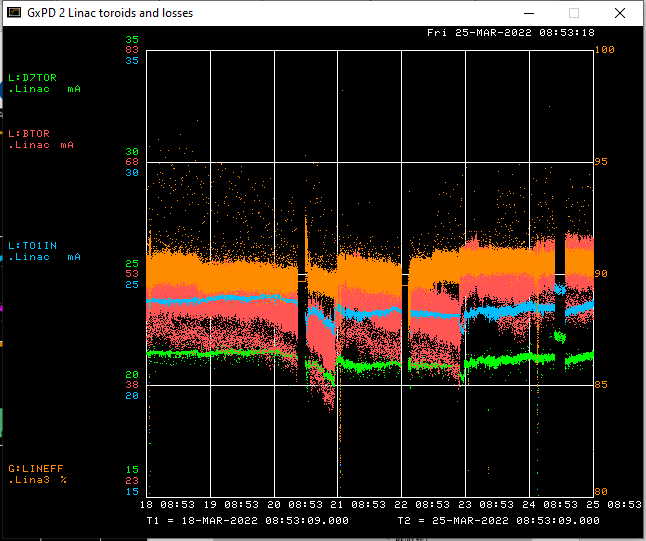 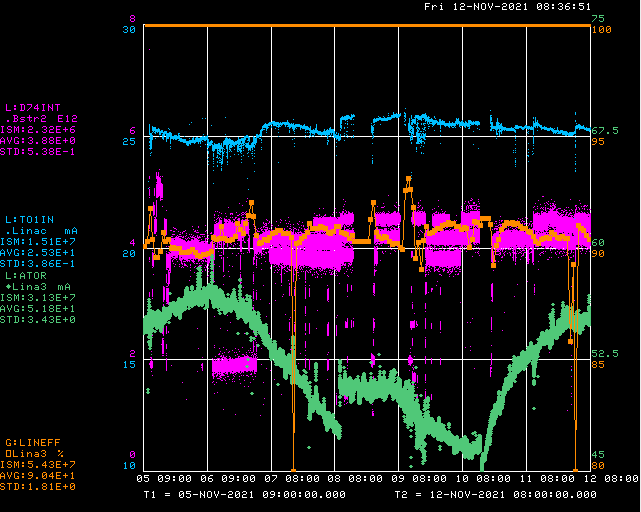 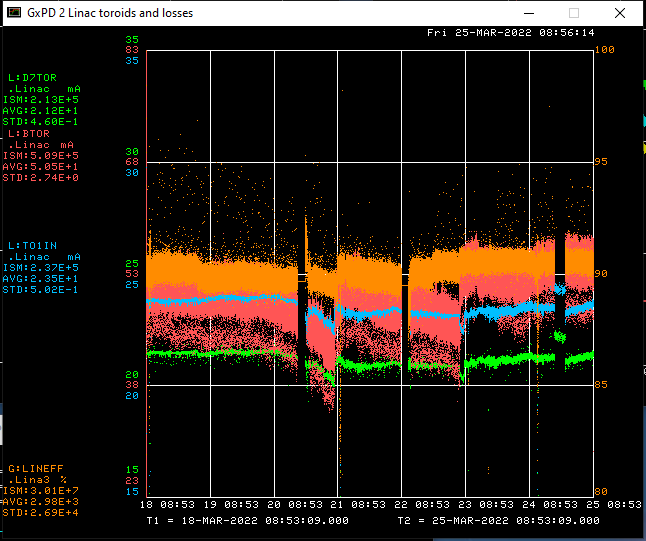 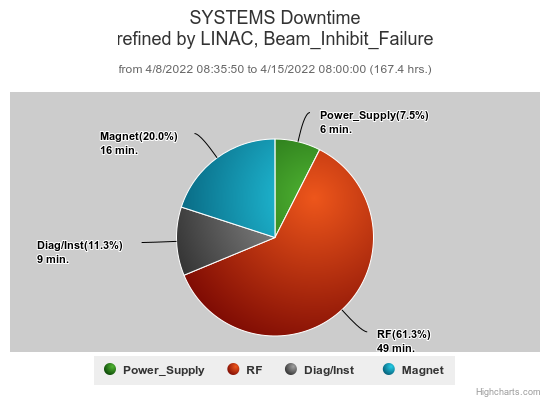 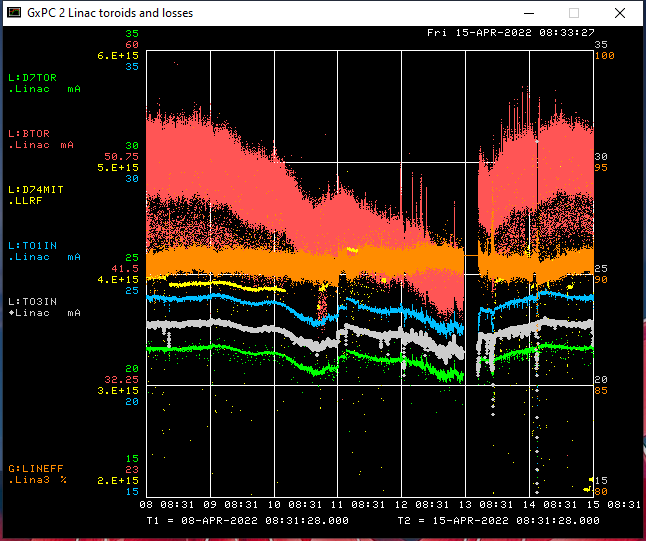 All week:
Preacc emittance scans
Thursday	LRF3/LRF4 timing issue investigation still ongoing
1
5/27/2022
Linac Machine Coordinator | 9 am Scheduling Meeting
Current Conditions/Plans
Source B – 46.14 mA
Linac input – 22mA
Linac output – 20.3 mA, 4.7E12 /pulse

Downtime requests
2
5/27/2022
Linac Machine Coordinator | 9 am Scheduling Meeting